Designing with YaleSites
drupalcamp.yalesites.yale.edu/designing-yalesites
Victor Velt
Office of Public Affairs
and Communications
victor.velt@yale.edu
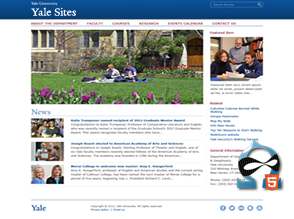 What makes up YaleSites?
Drupal 7
Omega (base theme)
Yale Omega Base (builds on Omega)
	adds the global Yale theme style sheets, images, scripts, features and configurations
Yale Standard
Yale Boxed
Yale Wide
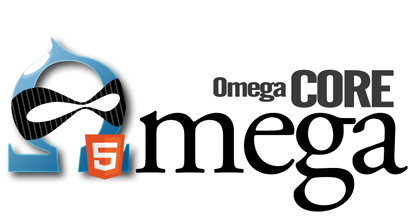 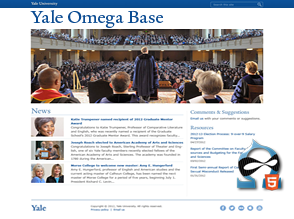 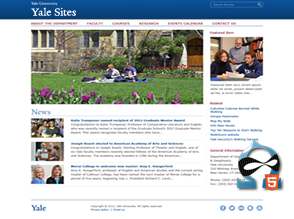 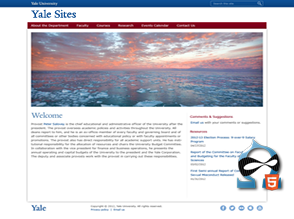 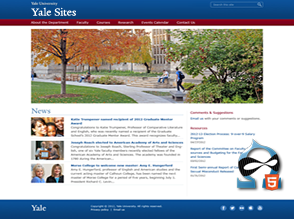 Yale Omega Base
Yale 978 Grid
Based on 960 Grid System
Modular grid layouts
Sections, Zones, Regions
Responsive grid for mobile devices
compresses for medium width screens
fluid grid for small screens
Content first source ordering
Better accessibility, mobile, SEO
Making Changes
Modify any YaleSites theme
CSS Injector
Delta & Context to change key pages
Custom sub-theme
Use any YaleSites theme as starting point, customize as much as needed
Add new CSS, Javascript, images, Drupal template files
Simple Changes
Change body text to the Yale typeface
Find CSS selectors with browser inspector
Override styles using CSS Injector
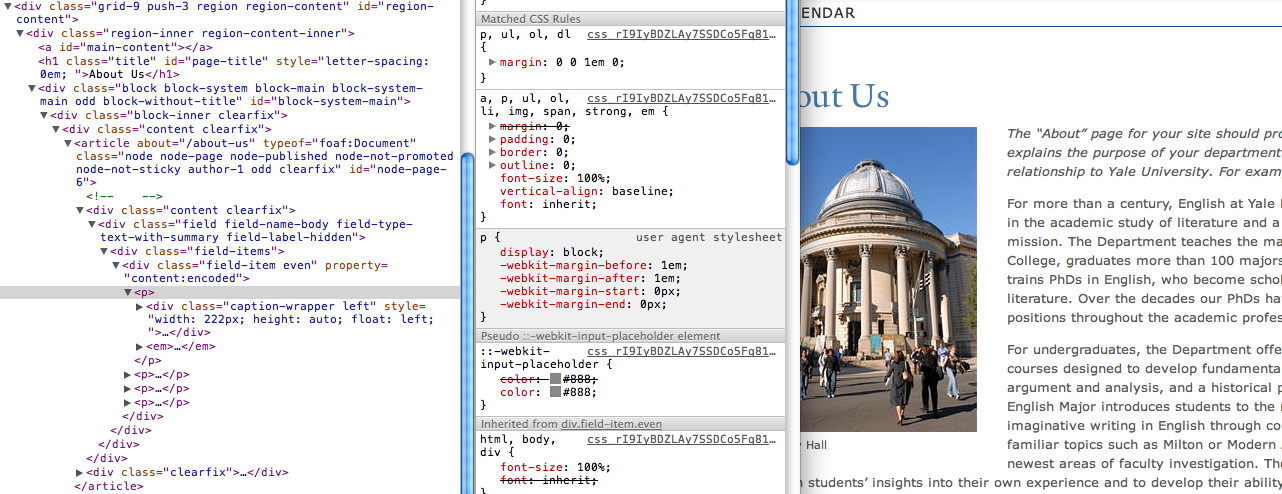 .region-content p {
font-family: ‘YaleDesign’, Georgia, “Times New Roman”, Times, serif;
font-size: 16px; 
font-size: 1.6rem; 
line-height: 1.5em;
}
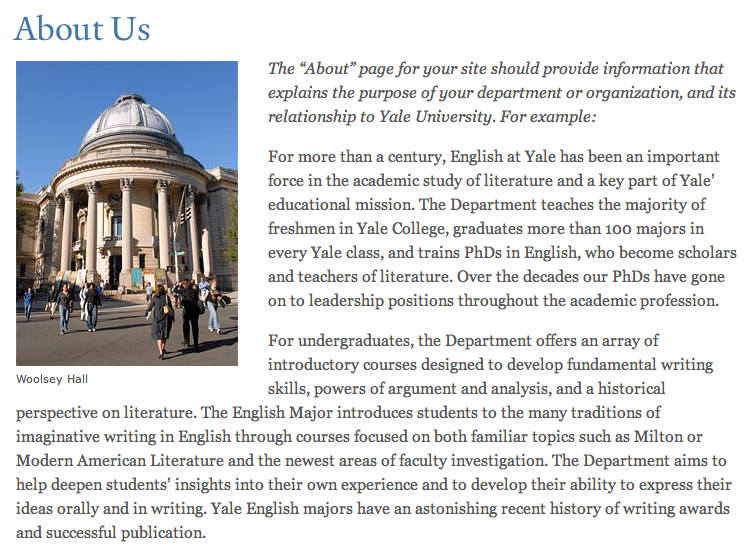 Change Heading Color
Find CSS selectors
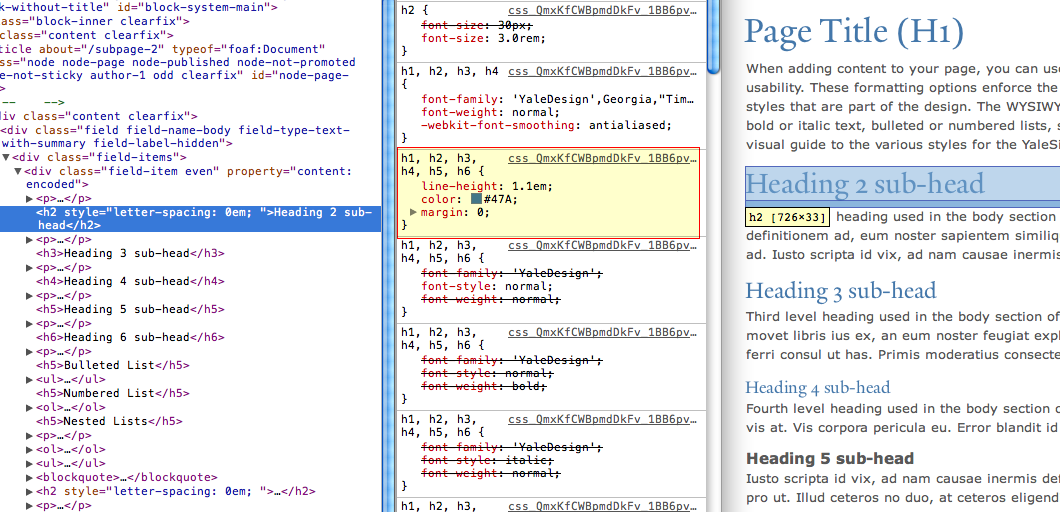 CSS Injector
CSS for headings 1 – 4
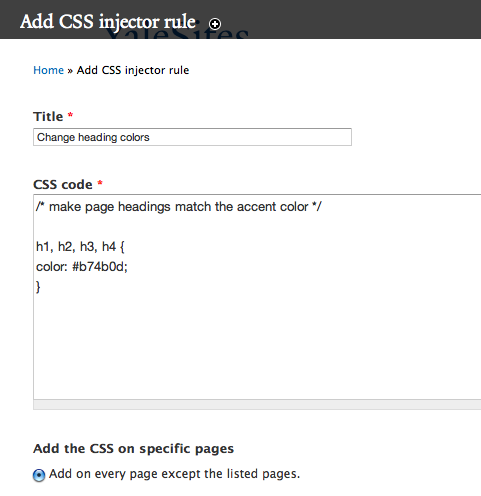 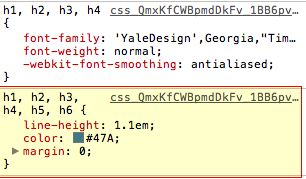 New Heading Color
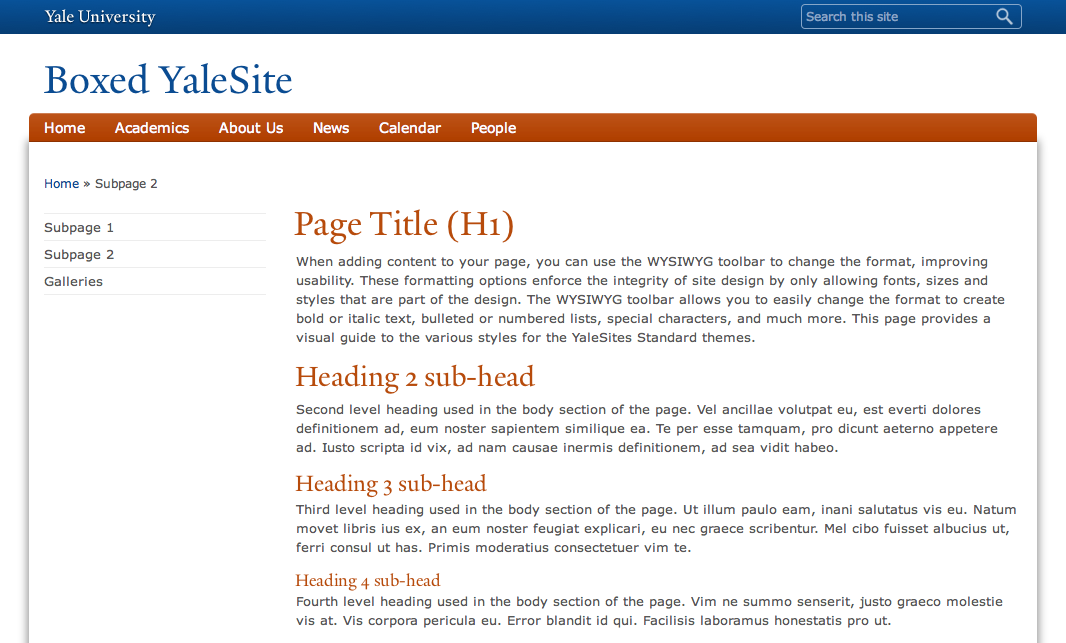 Grids
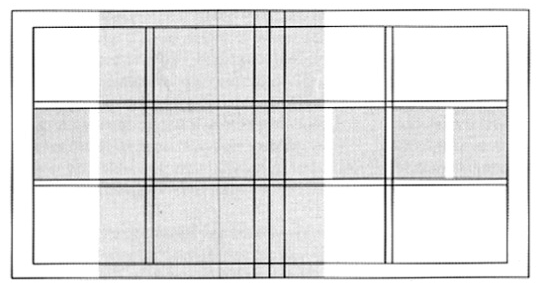 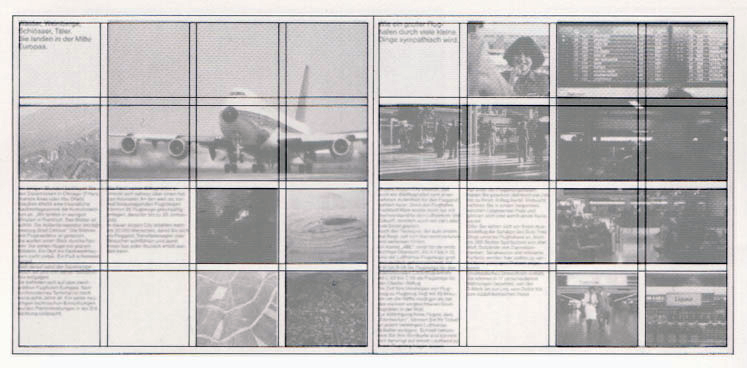 Yale 978 Grid
Omega is based on the 960 grid system
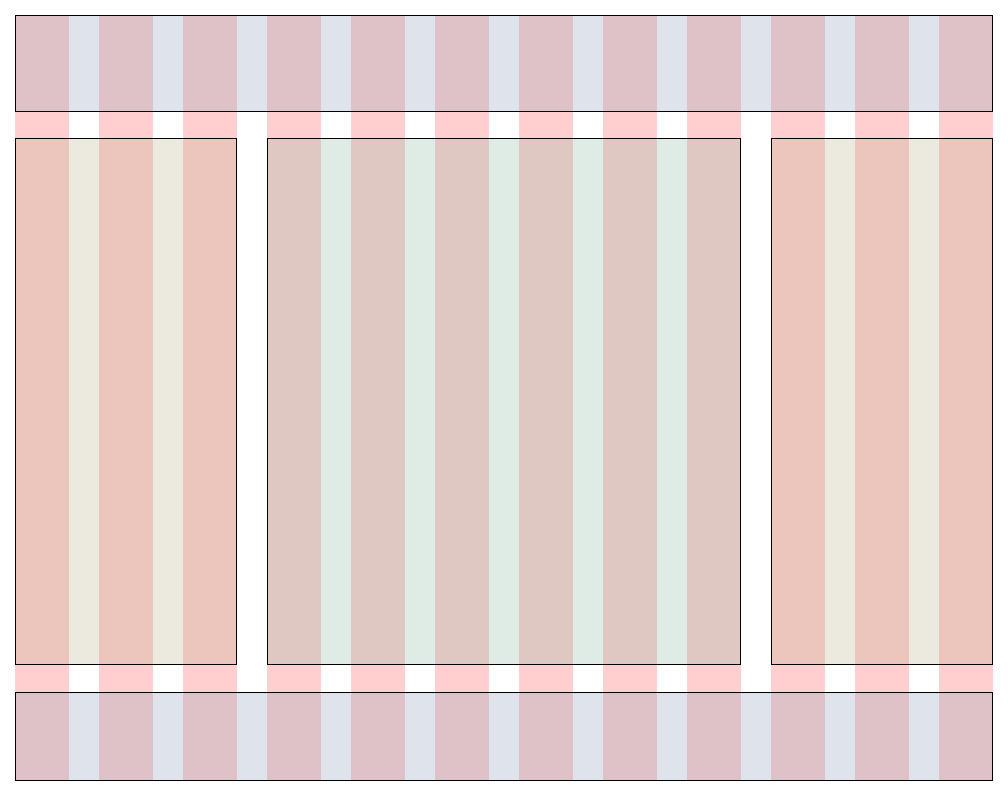 Yale Grid:
978 px wide
12 columns
15 px margins
30 px gutters
19 regions
Primary Regions
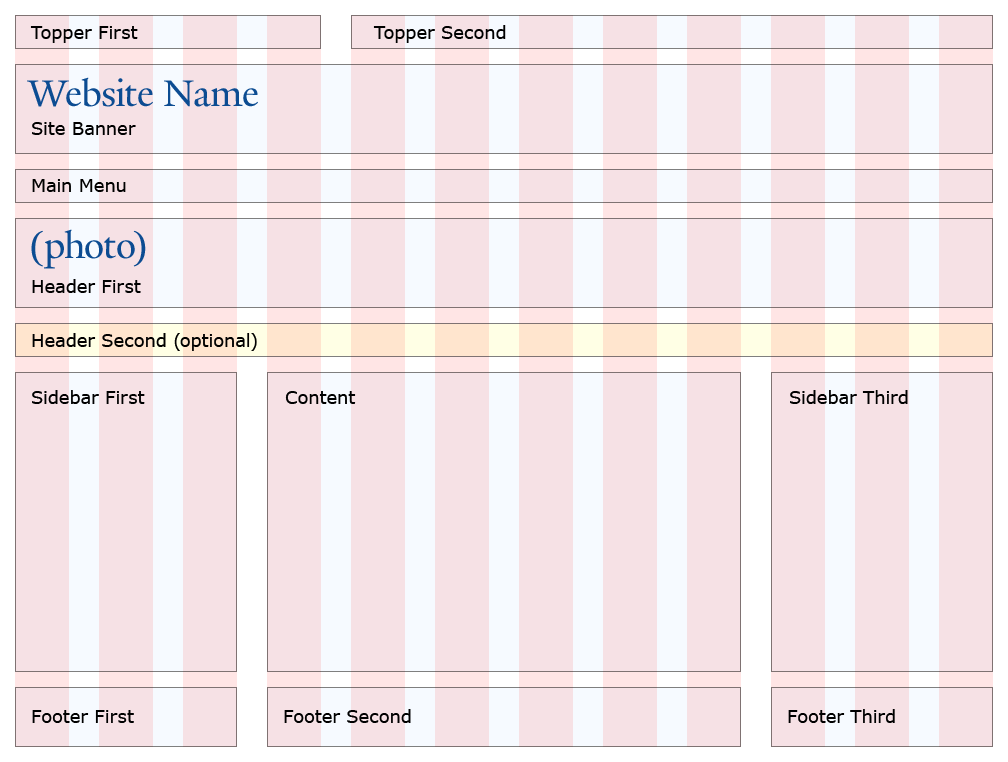 Sections • Zones • Regions
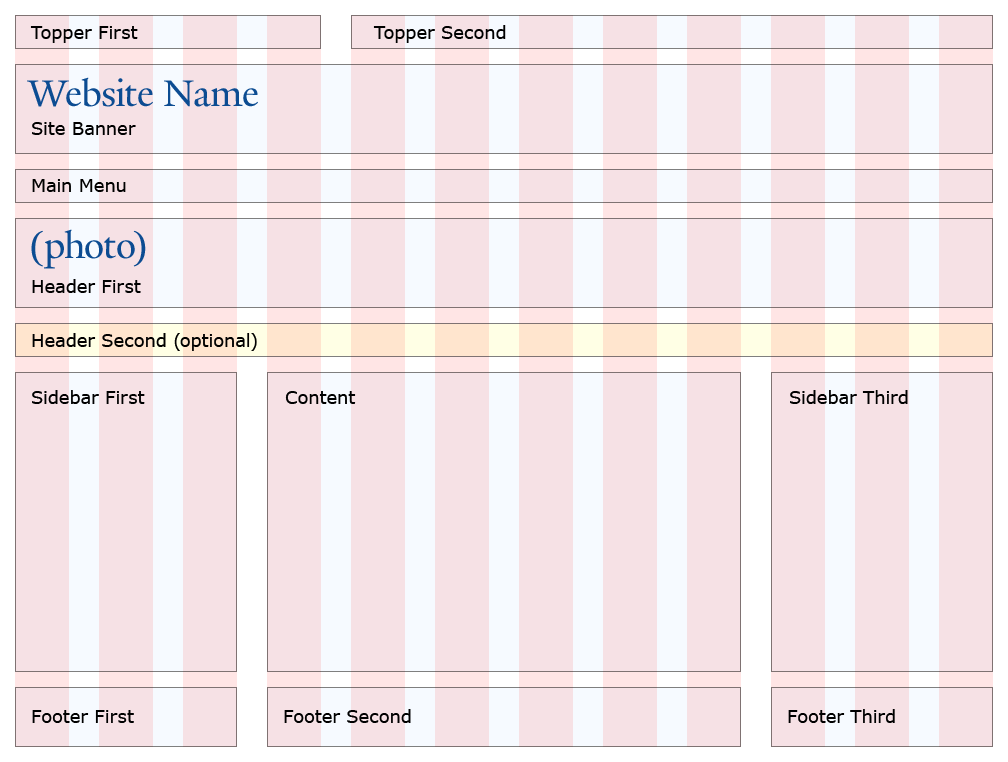 Header Section
Topper Zone

Banner Zone
Menu Zone
Content Section
Header Zone


Content Zone
Footer Section
Footer Zone
Additional Regions
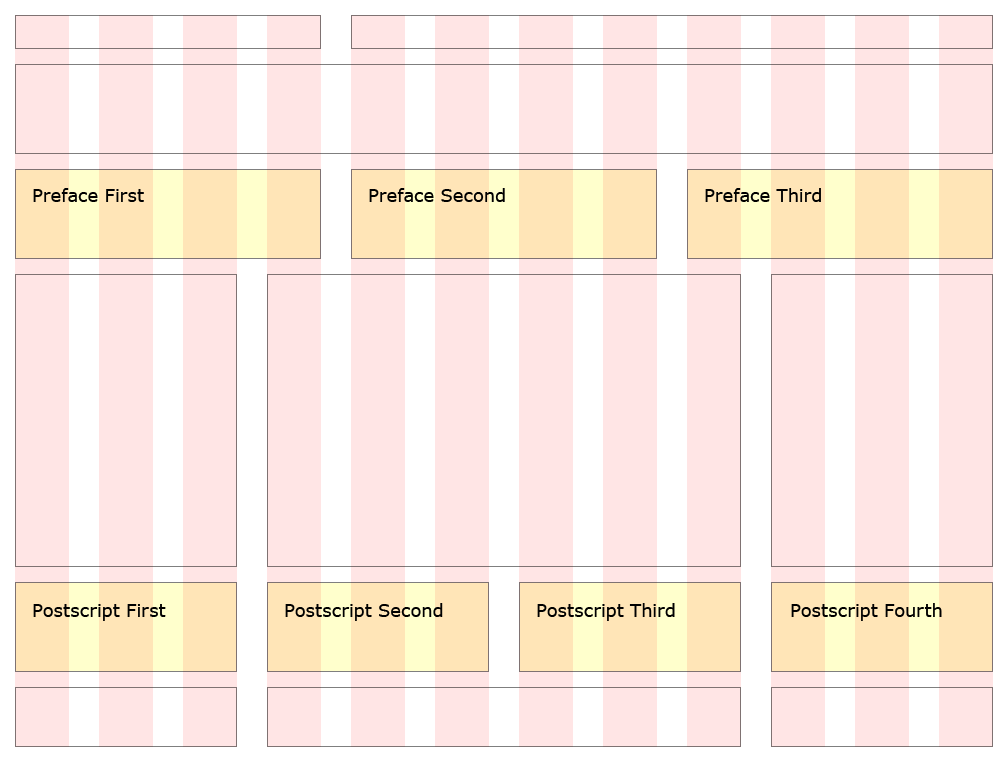 Layout Options
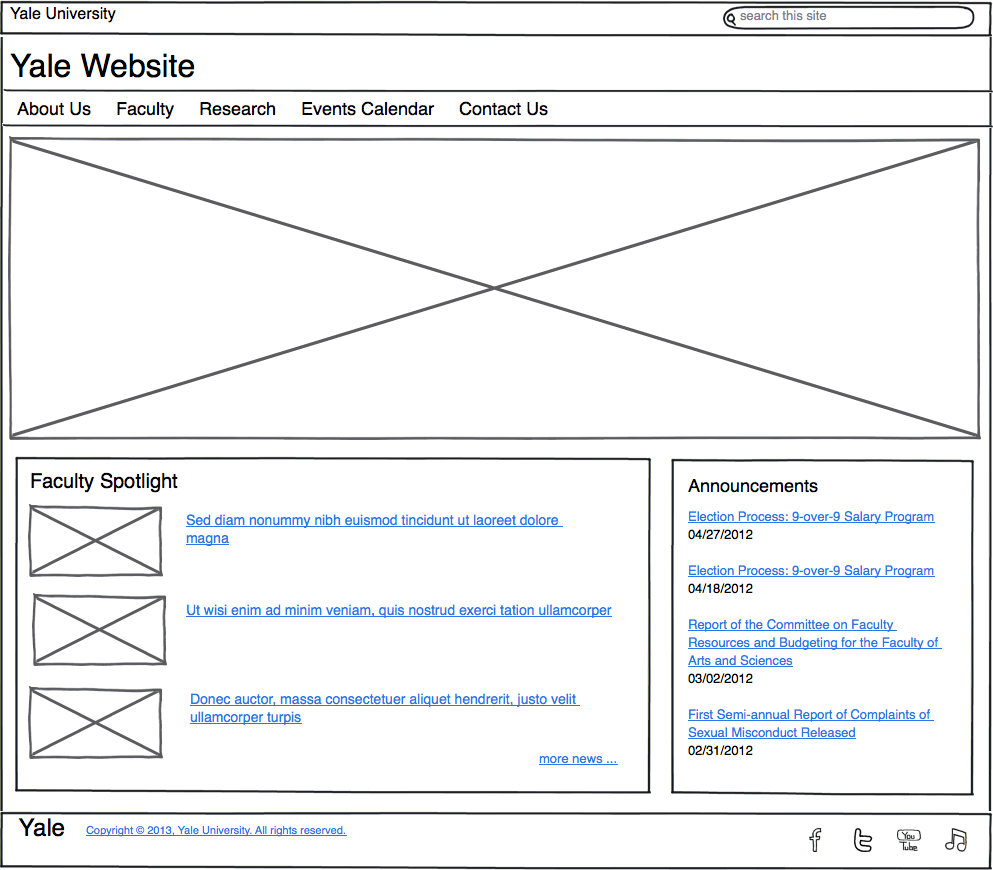 Layout Options
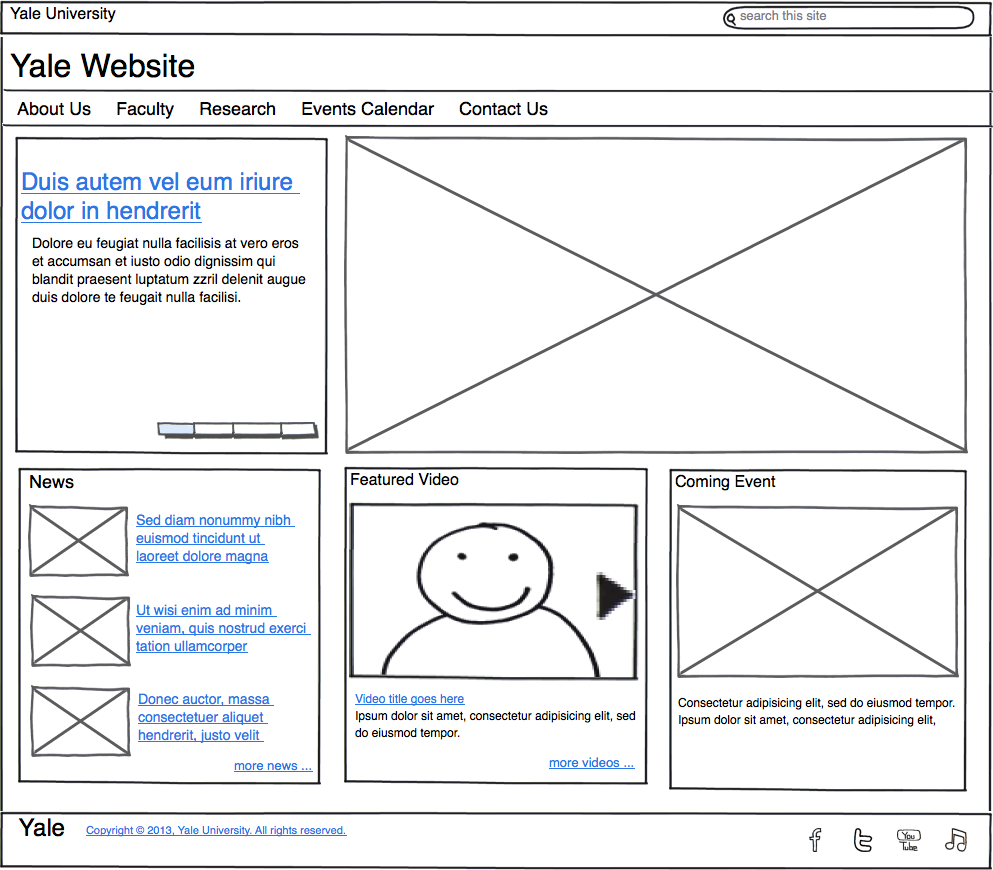 Layout Options
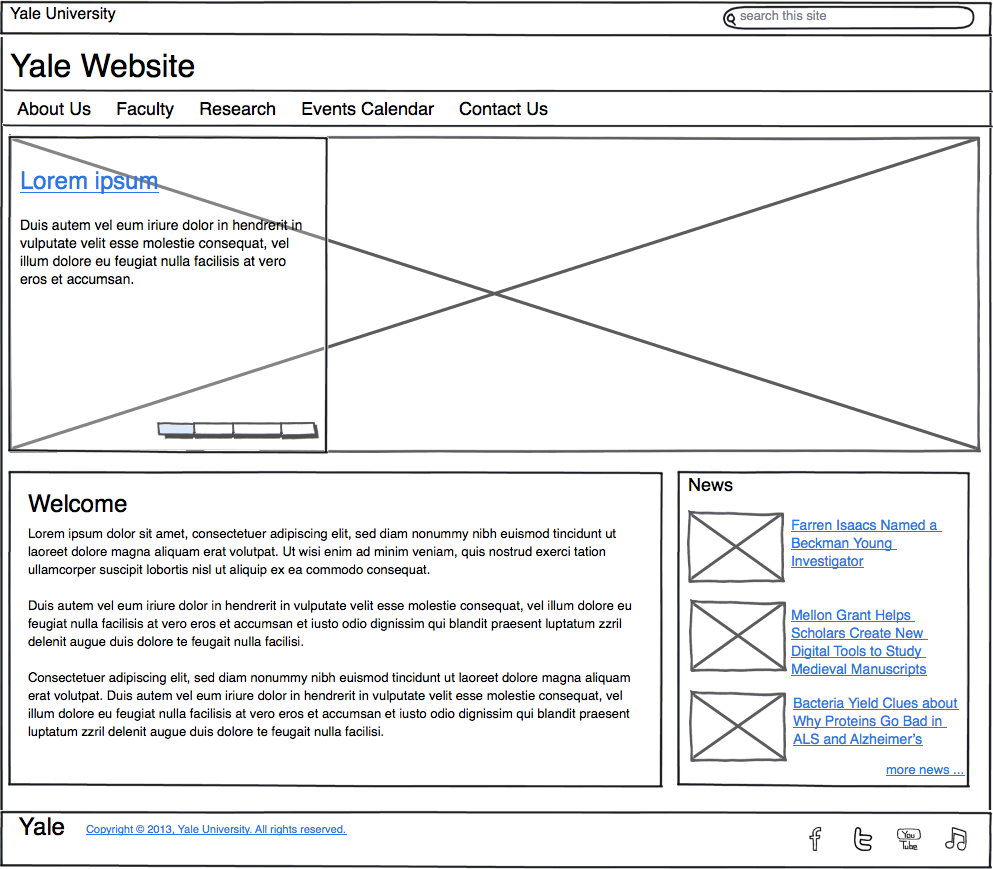 Layout Options
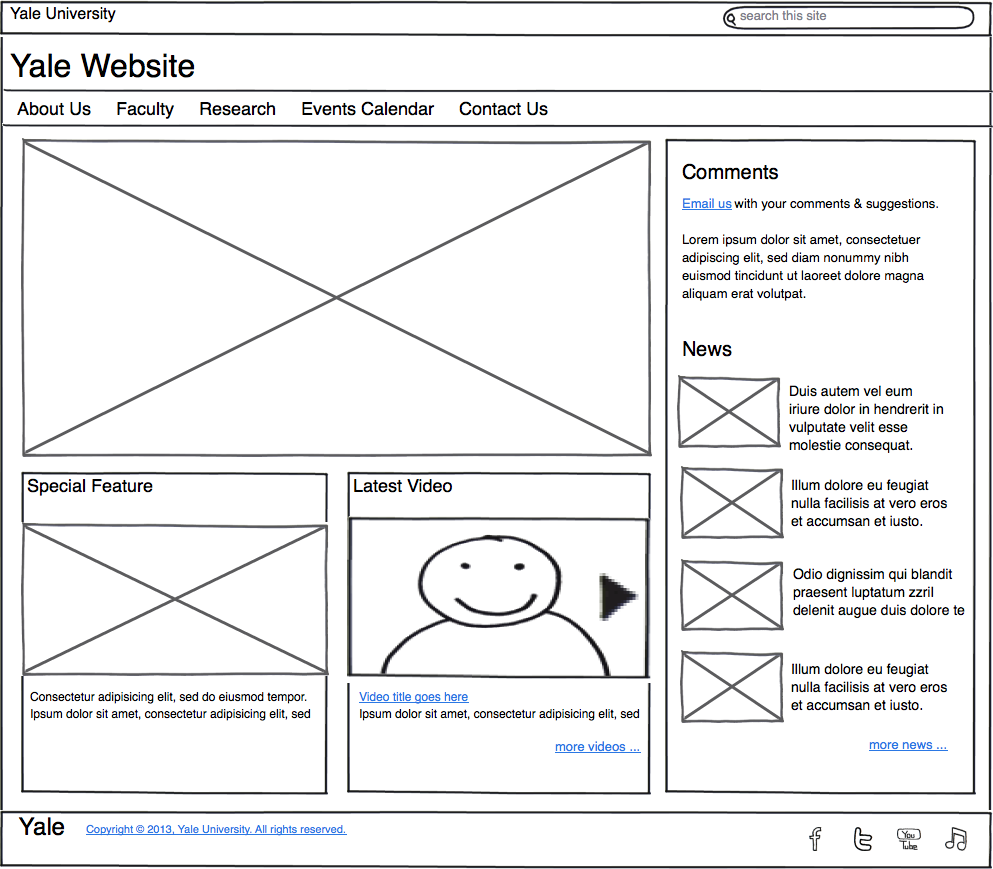 Example Layout Changes
Start with the Yale Boxed theme
New site design requires the footer to be included inside the pagebox
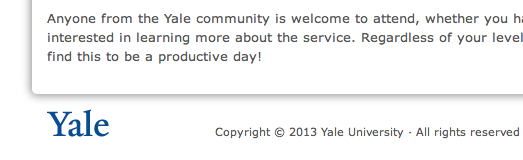 Content Zone defines pagebox

Footer is below the Content Zone
Change Theme Settings
Move footer zone inside content section
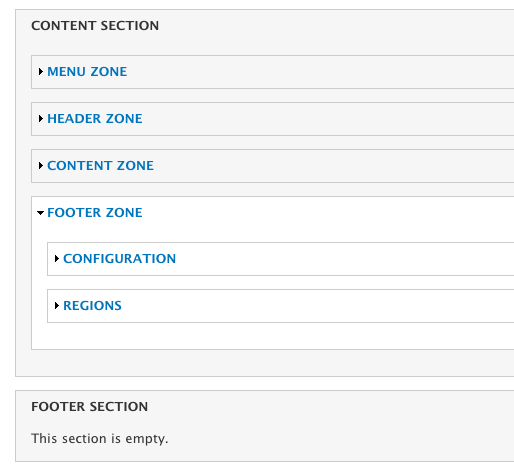 Content Section
By moving its default placement we can include the footer inside the pagebox.
Simply leave default footer section empty
New Footer with Styling
Pagebox now includes the footer
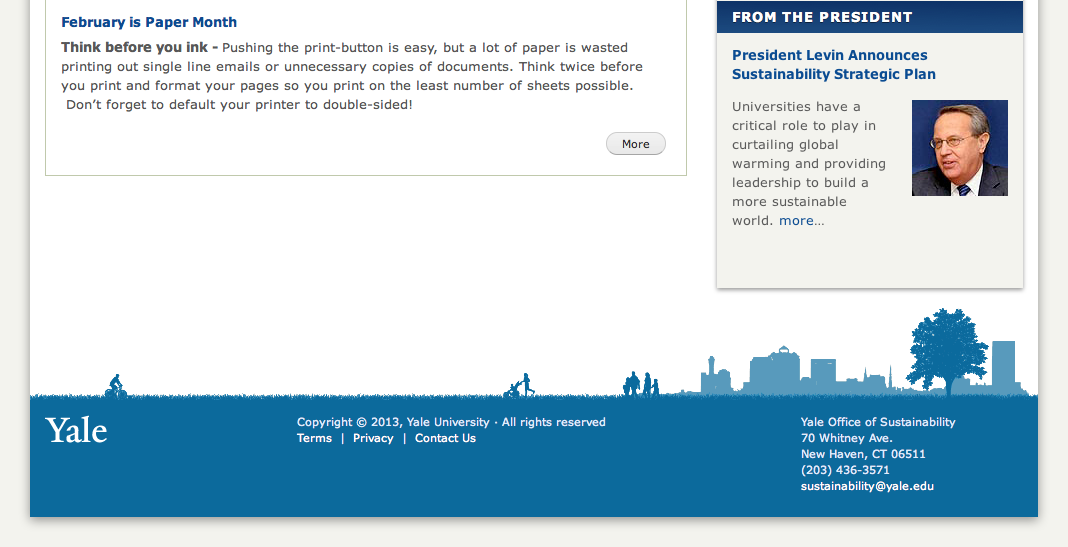 Using Postscript Regions
Enable regions in Delta Theme Settings
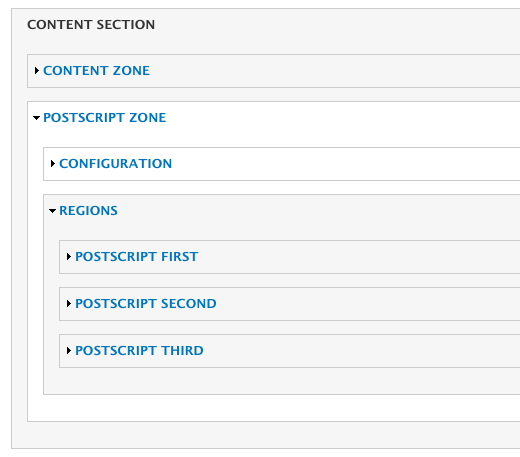 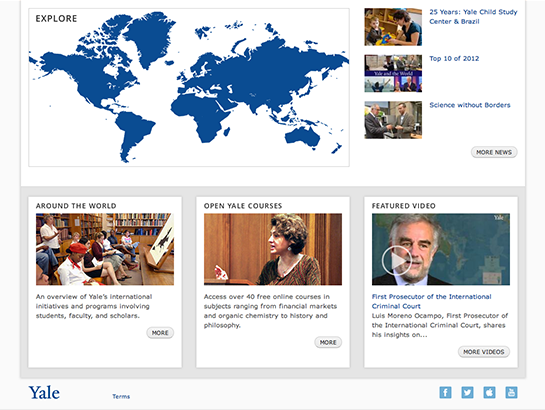 Delta & Context Modules • CSS Injector
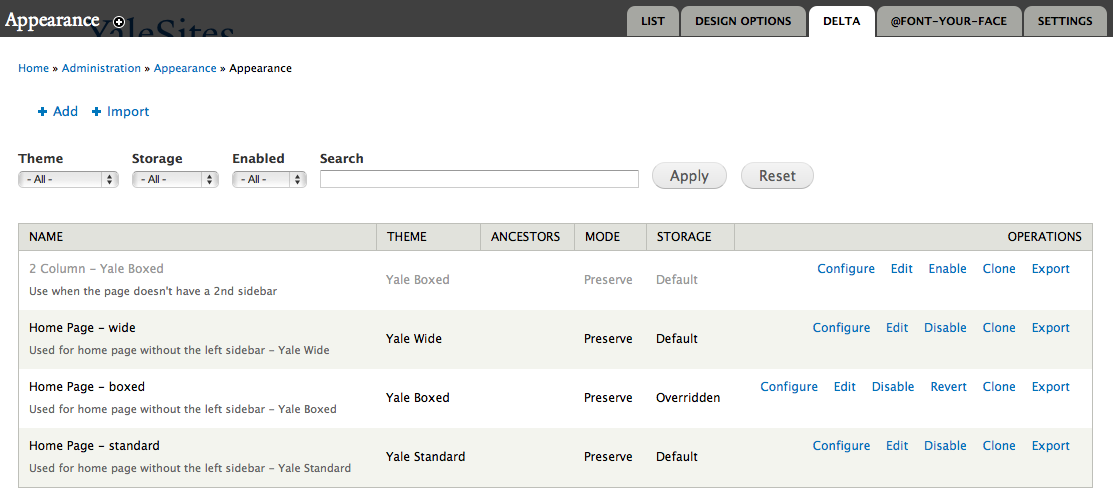 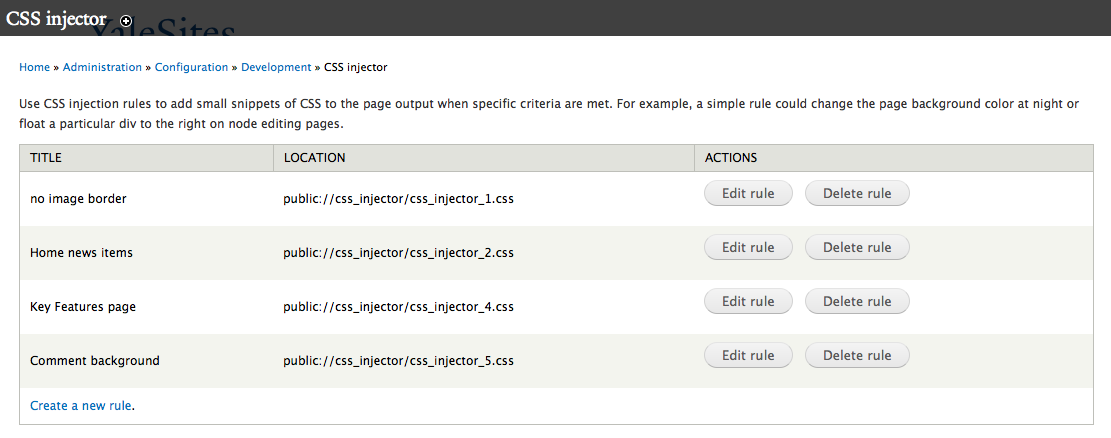 Yale Typeface
Yale web font for page headings
Auto ligature replacement
Auto typographer’s quotes & apostrophes
Auto widow control
http://yalesites.yale.edu/book/formats-and-styles
http://www.yale.edu/printer/
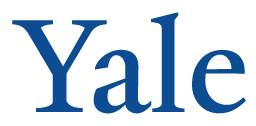 Web Font Support
Can use the Yale web font with any Drupal 7 theme via @Font-Your-Face module
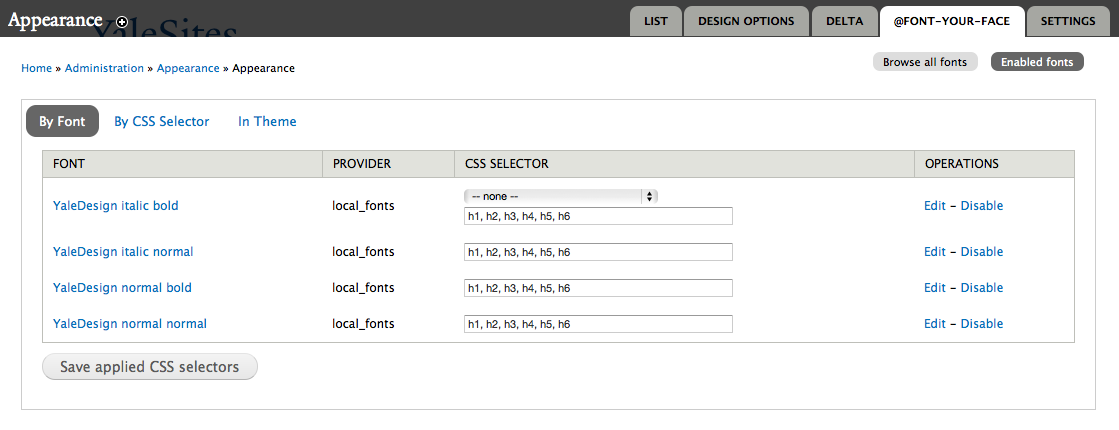 Tools
Firebug for Firefox, Safari or Chrome Web Inspector
CSS Terminal: http://barberboy.github.com/css-terminal/
WhatFont: http://chengyinliu.com/whatfont.html
960 Grid System:http://www.slideshare.net/fourkitchens/accelerated-grid-theming-using-ninesixtyhttp://speakerdeck.com/nathansmith/960-grid-system
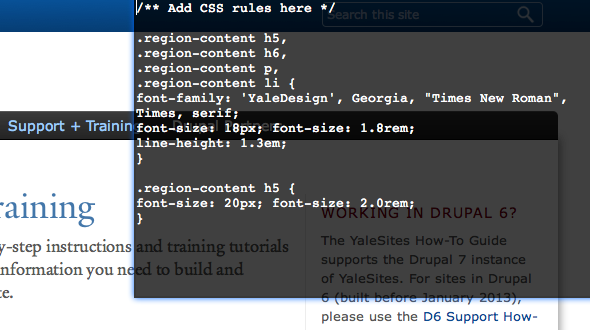 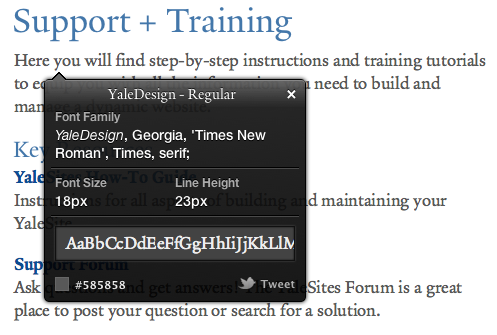 YaleSites Style Sheets
Global Styles & Accent Colors
http://yalesites.yale.edu/sites/all/themes/yale_omega_base/css/global.css
http://yalesites.yale.edu/sites/all/themes/yale_omega_base/css/accents.css
Yale Standard
http://yalesites.yale.edu/sites/all/themes/yale_standard/css/custom.css
Yale Boxed
http://yalesites.yale.edu/sites/all/themes/yale_boxed/css/custom.css
Yale Wide
http://yalesites.yale.edu/sites/all/themes/yale_wide/css/custom.css
Thanks!
drupalcamp.yalesites.yale.edu/designing-yalesites
Victor Velt
Office of Public Affairs
and Communications
victor.velt@yale.edu
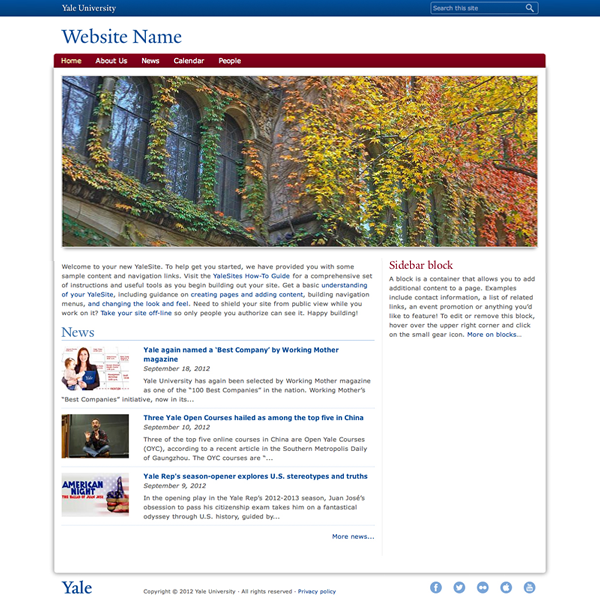